Taking a closer look at the 2020 CAS for Science
1
A Quick Comparison
NGSS
2020 CAS-Science
2009 CAS-Science
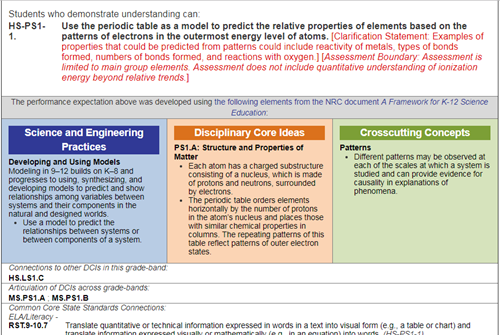 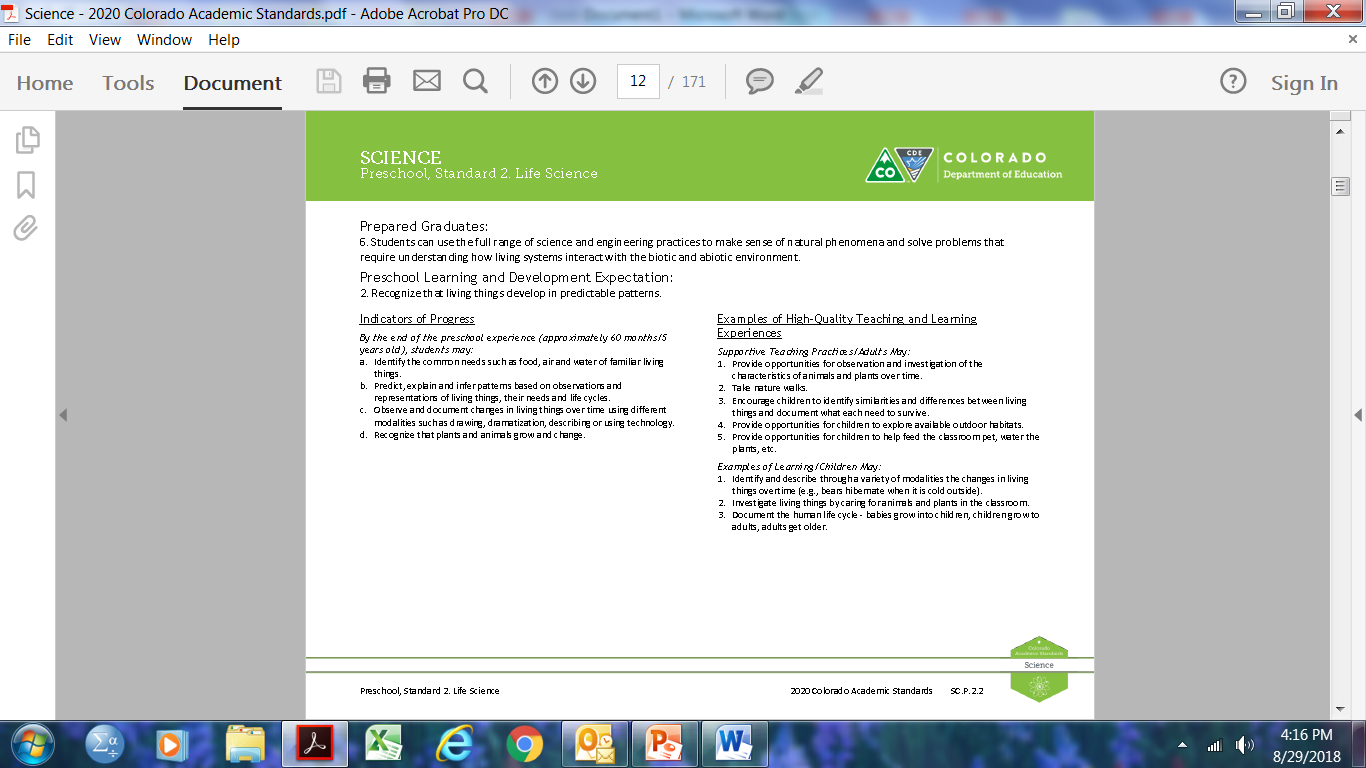 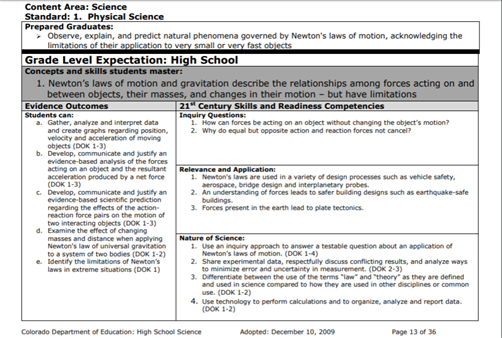 2
Teamwork
In teams of 2-3, Conduct a comparison of the 2009 and the 2020 Colorado Academic Standards for Science.
	-Quick whole group share out

In your same teams, now make comparisons of the 2020 CAS and the NGSS.
	-Where do you see similarities and differences?

	-Quick whole group share out
3